به نام خدا
By Dr Madani
اسهال در بیماران شیمی درمانی
Chemothrapy Induced Diarrhea
CID
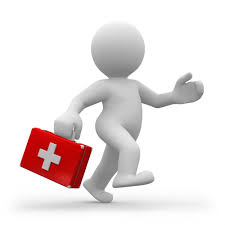 فهرست:
تعریف اسهال 
پاتوفیزیولوژی اسهال 
عوامل بوجودآورنده اسهال در بیماران شیمی درمانی 
داروهای عامل ایجاد اسهال 
برخورد با بیمار شیمی درمانی مبتلا به اسهال
( شرح حال معاینه و...)
توجه به ویژگیهای مدفوعی در شرح حال و نمای ظاهری 
Bristol stool chart 
رژیم غذایی مناسب در بیماران شیمی درمانی با اسهال
توصیه های تغذیه ای ومکمل ها  “              “  
SKIN CARE در بیماران  CID
الگوریتم نحوه برخورد گام به گام با بیمار CID
جایگاه پاراکلینیک و آزمایشهای درخواستی در CID
برخورد درمانی با اسهال عارضه دار در بیمار شیمی درمانی Aggressive management))
اسهال عفونی در CID
ارزیابی و درمان اسهال بدنبال رادیوتراپی
دارو درمانی در CID  ; مقایسه اثر درمانی اکترئوتید 
و اپیویید 
نحوه برخورد با اسهال ناشی از داروهای شیمی درمانی خاص
تعریف اسهال
اسهال مشکل شایع در بیماران تحت شیمی درمانی است.
درصد زیادی از بیماران متعاقب دریافت داروهای شیمی درمانی دچار اسهال میشوند.D1
افزایش غیرطبیعی در دفعات و قوام وحجم مدفوع در بیماران دریافت کننده شیمی درمانی که با روند عادی دفع بیمار متفاوت است اسهال تلقی میشود.D4
اسهال در این بیماران میتواند خفیف ,متوسط تا شدید و تهدید کننده حیات باشد.
پاتوفیزیولوژی اسهال
عملکرد طبیعی ساختار دستگاه گوارش عامل ایجاد تعادل بین متابولیسم  ترشح و جذب  مایعات دریافتی است . 
کریپتها ساختمانهای اصلی عملکردی در سطح لومینال میباشند.سطح برس مانند پرز ها و آنزیمهای موجود به عمل هضم و جذب مواد کمک میکنند.
سلولهای اپیتلیال سدیم و کلر را از طریق مکانیسم گرادیان اسموتیک جذب میکنند. بخش عمده از آب و الکترولیت از طریق روده بزرگ جذب میشود.
هرچند عوامل ایجاد کننده اسهال در بیماران شیمی درمانی متنوعند 
اما عوامل اصلی شامل آسیب کریپت های روده تحت تاثیر داروهای شیمی درمانی و اختلال بالانس ترشح و جذب در اپیتلیوم دستگاه گوارش است
عدم توانایی جذبی GIمنجر به ایجاد گرادیان اسموتیک به سمت روده و دفع اب و الکترولیت میشود.
از هم گسیختگی اپیتلیوم میتواند باعث دفع پروتیین اگزودا و WBCدر مدفوع شود.
از طرفی آسیب اپیتلوم گوارشی با ازبین بردن سد دفاعی عامل گسترش ورشد ارگانیسمهای فرصت طلب و بدنبال ان اسهال میشود.
خود انتروتوکسین مترشحه باکتریها نیز اسهال  را تشدید میکند.
همچنین آگاهی از عوارض جانبی داروهای شیمی درمانی و اپیدمیولوژی ارگانیسم های  عامل ایجاد اسهال دراین  بیماران در Approachو برخورد درمانی حایز اهمیت است.

D1.D6
Irinotecan با شیوه خاص باعث اسهال میشود: 
اسهال زودرس :(کمتراز24ساعت) که با تظاهرات کولینرژیک همراه است
Cramp , rhinitis, salivation , lacrimation
اسهال دیررس :احتمالا به دلیل آسیب مجاری گوارشی ناشی از متابولیتهای دارویی است.



D8
عوامل ایجاد اسهال و تشخیصهای افتراقی:
1)برخی بدخیمی ها مستقیما باعث اسهال میشوند:
تومورهای نورواندوکرین (ویپوما .گاسترینوما . کارسینویید تومور ...) D4لنفوما 
2)آسیب مجاری اپیتلیال گوارشی در بیمار ناشی از mucositis,neutropenic entrocolitis و کولونیزاسیون ارگانیسم های عفونی در سطح دستگاه گوارش میباشد.

3) GVHD بدنبال پیوند مغزاستخوان.
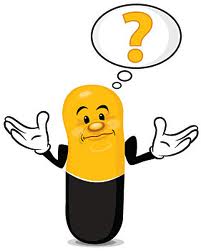 4) داروهای شیمی درمانی :
5-Fluouroacil
Irinotecan
leucovorin
TKI(مهار کننده های تیروزین کیناز خوراکی)
Monoclonal Antibodies 
درمان دودارویی (دوزهای بالای اینترفرون و اینترلوکین -2)
Capecitabin

D4-D1-D10
5)رادیوتراپی به نواحی لگن . شکم . لومبار و پارا آئورت
6)جراحیها:
 دستکاری شبکه سلیاک
برداشتن قسمتهایی از روده بزرگ یا کوچک 
کله سیستوستومی 
پانکراتیکودئودنکتومی (عمل ویپل)
واگوتومی
برداشتن قسمت انتهایی ایلئوم (+دریچه ایلئوسکال)
D4
7)داروهای غیر شیمی درمانی:
Laxatives
انتی بیوتیک هایی چون :سفالکسین .آموکسی سیلین . کلیندامایسین .کوآموکسی کلاو 
داروهای پروکینتیک (متوکلوپرامید)
مکملهای پتاسیم 
NSAIDs
انتی اسید های حاوی منیزیم
برخی محلولهای حاوی سوربیتول(استامینوفن ها)
و محلولهای هیپرتونیک 
D4
cure4kids
موارد حائز اهمیت در شرح حال و معاینه بالینی:
Evaluation :
گرفتن شرح حال از زمان شروع و تداوم اسهال 
وضعیت دفع: شامل دفعات دفع طی 24ساعت گذشته
قوام مدفوع
(وجود خون در مدفوع  مدفوع ابکی) 
چارت Bristol
وجود اسهال شبانه .
بی اختیاری مدفوع .
ارزیابی بیمار از جهت تب .درد و کرامپ شکمی , سرگیجه
ضعف و بیحالی (رد کردن Sepsis انسداد روده و تخمین دهیدراسیون)
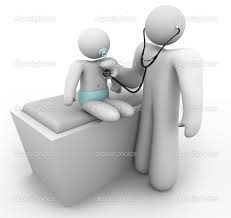 لیست دقیق داروهایی که بیمار دریافت میکند . 
بررسی از نظر داروهای عامل ایجاد اسهال .
 تغذیه بیمار :غذاهایی که باعث شل شدن مدفوع میشوند.

وضعیت بیماریهای زمینه ای: مانند دیابت .هیپوآلبومینمی . دیورتیکولیت .IBS ,انسداد نسبی روده


D4
Bristol stool chart: (GMCCN)
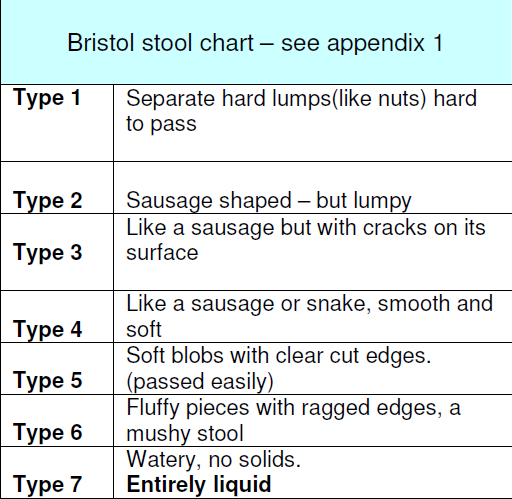 معاینه
بررسی وضعیت هیدراسیون :
تورگور پوستی ,Capillary  Refill,غشای مخاطی .برون ده ادراری 
کنترل وزن و علایم حیاتی
وضعیت هوشیاری



D4
END1
کرایتریاهای طبقه بندی اسهال:Cure4kids
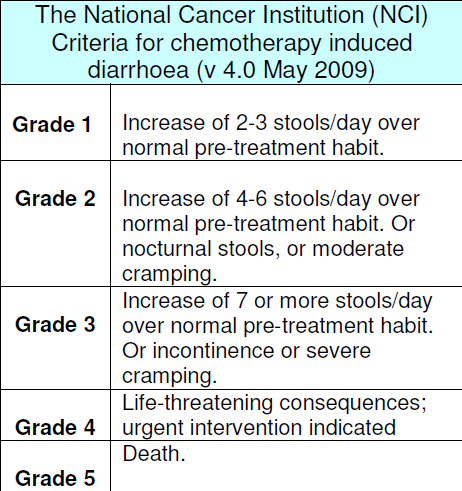 Gmccn:
رژیم های غذایی در بیماران :
◄اطمینان از سلامت غذای مصرفی توسط کودک بیمار
◄دقت ویژه در هنگام استفاده از غذاهای خام و پخت کافی غذاهای نیازمند طبخ
◄فریز نمودن غذا در دمای زیر 4º©
◄صرف غذا در تعداد دفعات بیشتر با حجم کمتر ومایعات فراوان 
 30-35ml/kg/Day یا معادل 10-12 فنجان .
◄رژیم سرشار از پروتئین
◄سبوس جو .برنج. مرکبات .پوره موز . هویج پخته  .سیب زمینی .آب سیب 
ماست و پنیر  
◄و پرهیز از نوشیدنی های کافئین دار. غذای تند وسرخ شده .نوشابه  و میوه های حاوی سوربیتول (هلو . آلو .گیلاس ...)
D7
مراقبتهای پوستی  در بیماران اسهالی :
تمیز نگه داشتن پوست ,ضدعفونی کردن 
تمیز نمودن ناحیه آنال پس از هر بار دفع  
شستشو با آ ب ولرم وصابون ملایم و  پرهیز از تماس وسایش مداوم ناحیه آنال 
توصیه به استفاده لگن آب ولرم  Sitz Bathوکرم نرم کننده.




D4
توصیه های ضروری به خانواده بیمار:
دفعات و کیفیت اسهال بیمار را ثبت کرده و گزارش دهید.
اسهال با مداخله صحیح به خوبی قابل کنترل است.
مواردیکه حتما باید به پزشک  مراجعه شود:
*تب > °38
*مدفوع خونی
*کرامپ شدید ,درد شدید شکمی +/- تهوع یا استفراغ
*ادرار تیره ,کاهش هوشیاری ,تشنگی ...
قدم اول box1ارزیابی بیمار:
گرفتن شرح حال  از شروع و مدت اسهال
توصیف دفعات وکیفیت مدفوع
بررسی وضعیت عمومی  وهوشیاری بیمار 
گرفتن شرح حال در مورد داروهای احتمالی مسبب  اسهال 
گرفتن شرح حال رژ یم غذایی بیمار
Evaluation :
گرفتن شرح حال از زمان شروع و مدت اسهال 
وضعیت دفع: شامل دفعات قوام مدفوع 
(وجود خون در مدفوع  مدفوع ابکی مدفوع شبانه )
ارزیابی بیمار : تب درد و کرامپ شکمی سرگیجه و ضعف و بیحالی 
(رد کردن Sepsis انسداد روده و تخمین دهیدراسیون)
داروهایی که بیمار دریافت میکند . بررسی از نظر داروهای عامل ایجاد اسهال .
 تغذیه بیمار :غذاهایی که باعث شل شدن مدفوع میشوند.
قدم دوم : box2
بیمار مبتلا به اسهال عارضه دار است            Complicated
بیمار مبتلا به اسهال بدون عارضه است      Uncomplicated
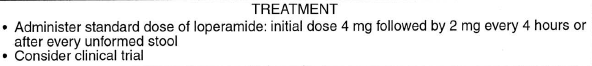 D3
Cure4kids
قدم سوم : box3
بهبود اسهال                                                       عدم بهبود اسهال
ارزیابی مچدد 12-24 ساعت بعد :
بهبود اسهال:
ادامه دستورات قبلی 
افزودن تدریجی مواد غذایی جامد 
قطع لوپرامید بعد از 12 ساعت توقف اسهال 
در صورتی که بیمار رادیوتراپی RT میشود به لوپرامید ادامه دهید.
عدم بهبود اسهال :
قدم چهارم BOX 4